НОВЫЙ ЭЛЕКТРОННЫЙ ОБРАЗОВАТЕЛЬНЫЙ РЕСУРС  В КОНТЕКСТЕ РЕАЛИЗАЦИИ ФГОС
Котырло Андрей, 
учитель информатики МБОУ «Гимназия №11»
Апрель 2022
Королев
ЦОК – 
цифровой
образовательный контент
https://educont.ru/
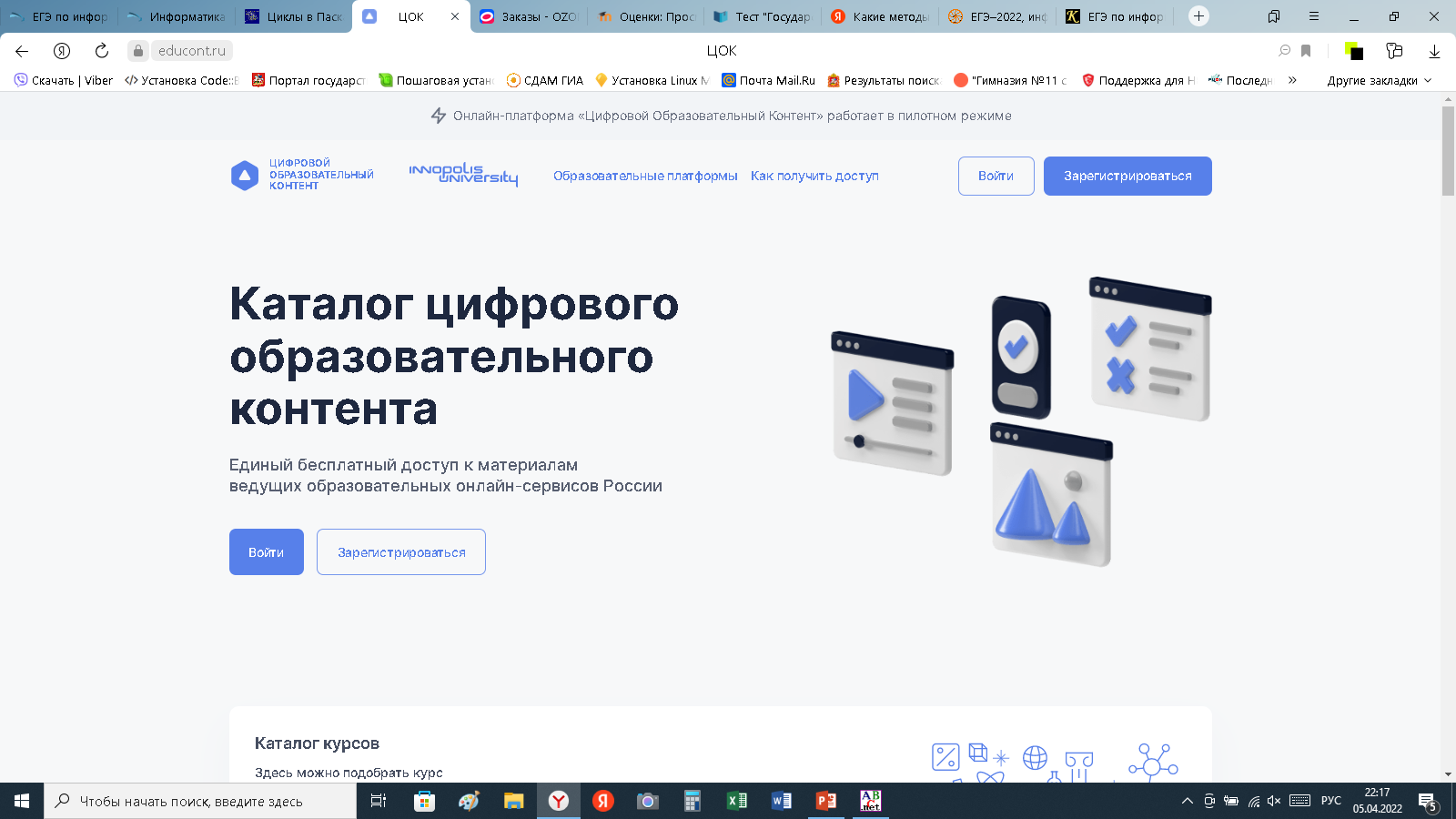 Единый бесплатный доступ к материаламведущих образовательных онлайн-сервисов
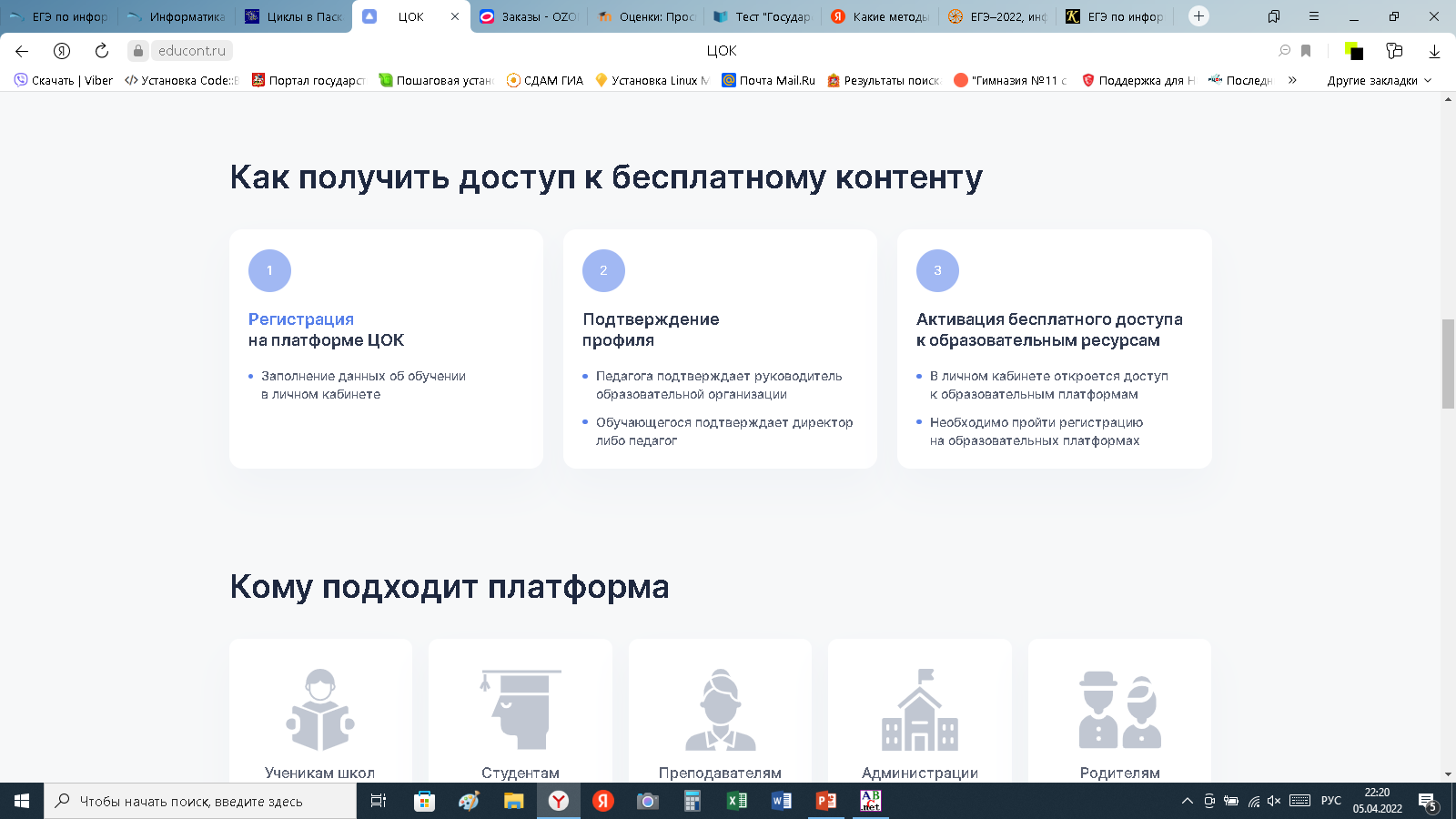 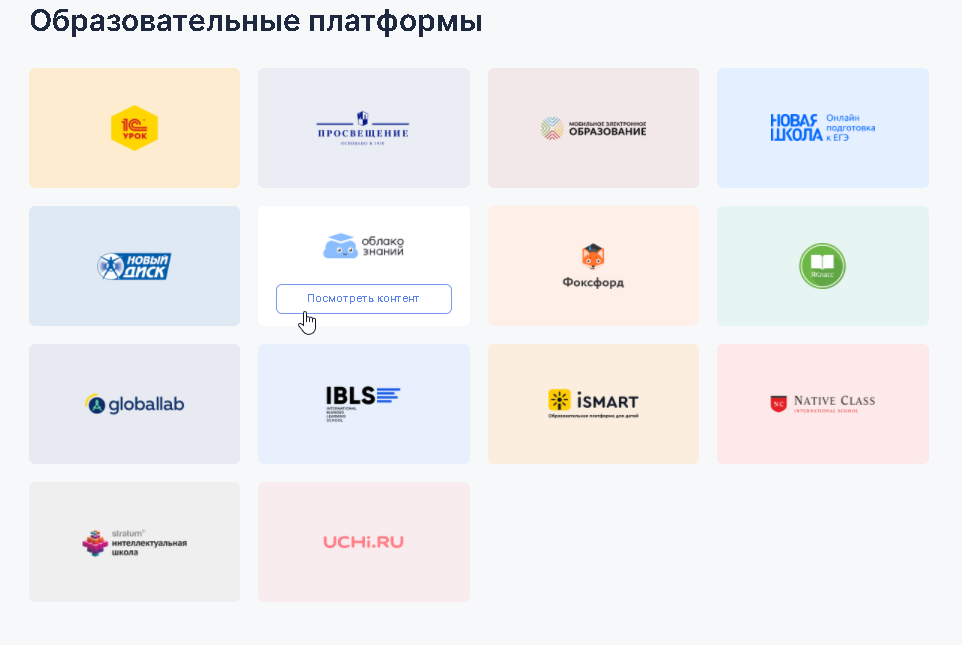 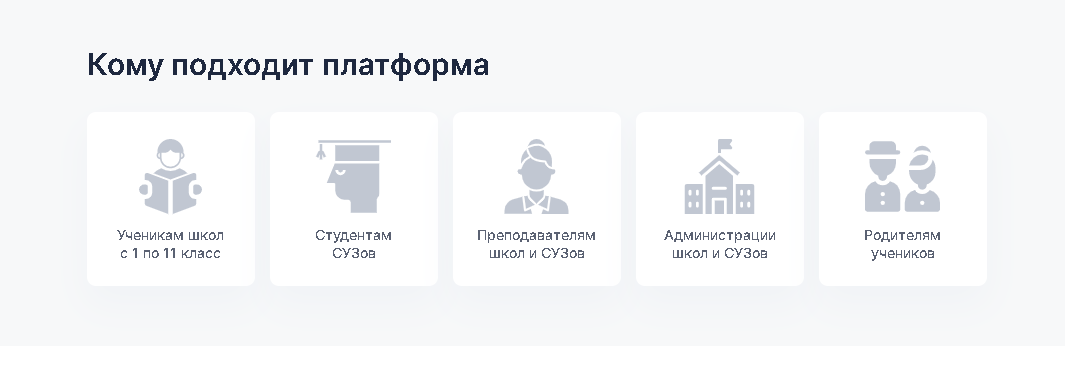 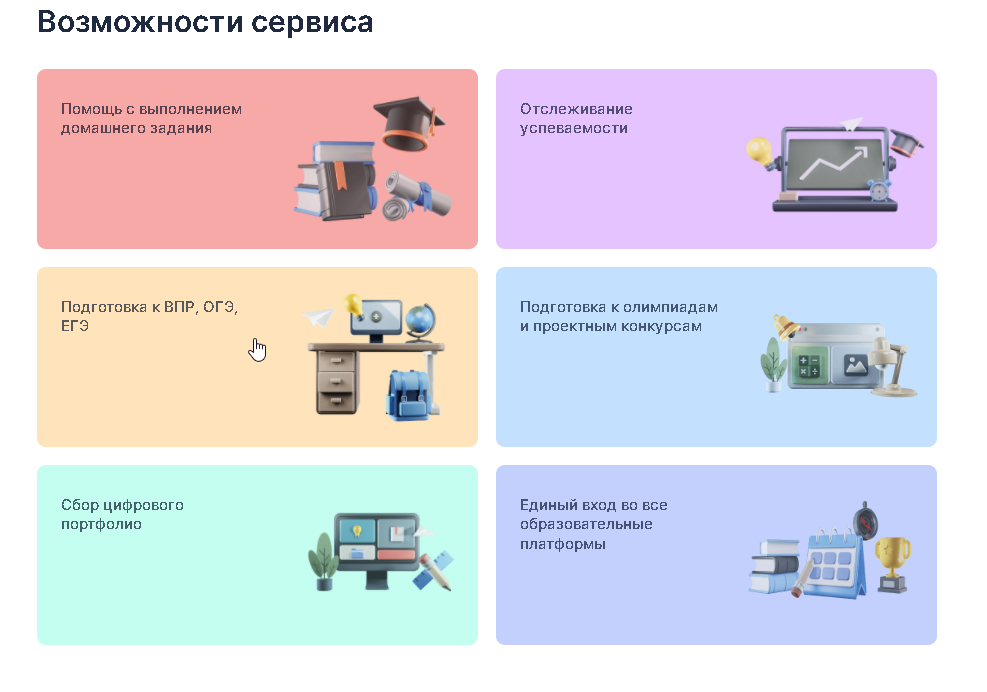 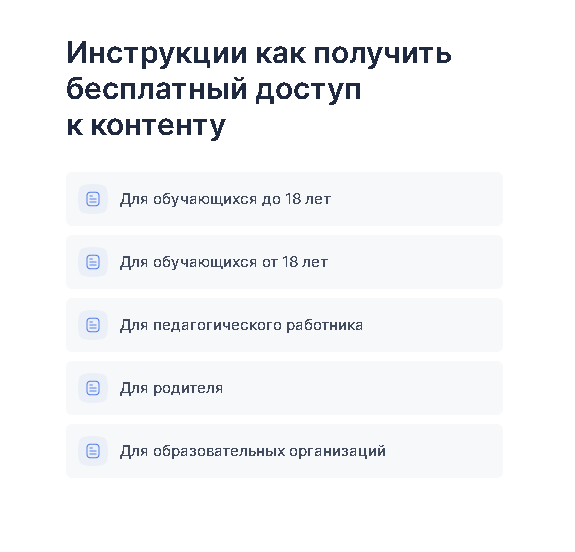 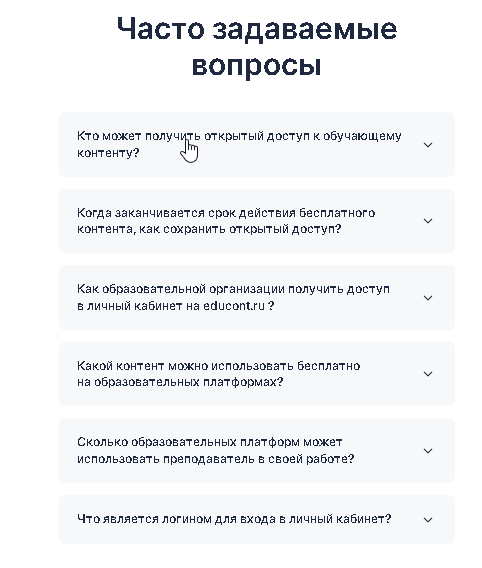 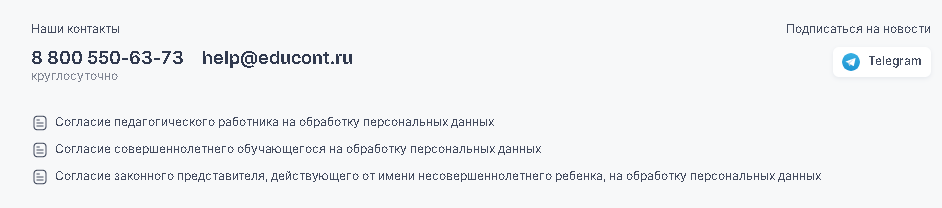 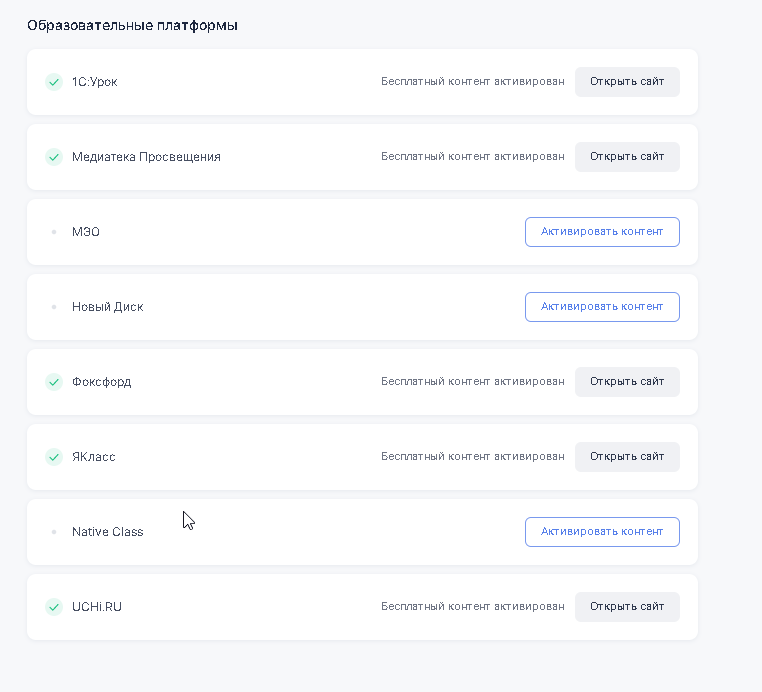 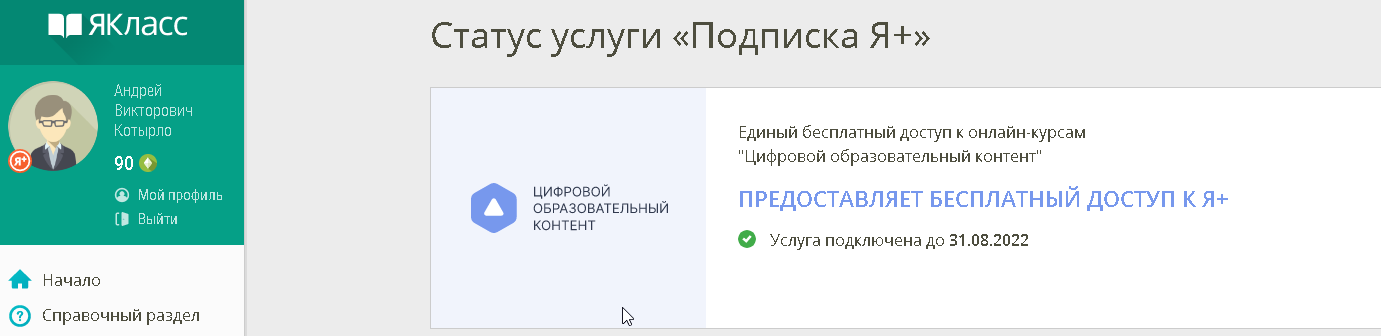 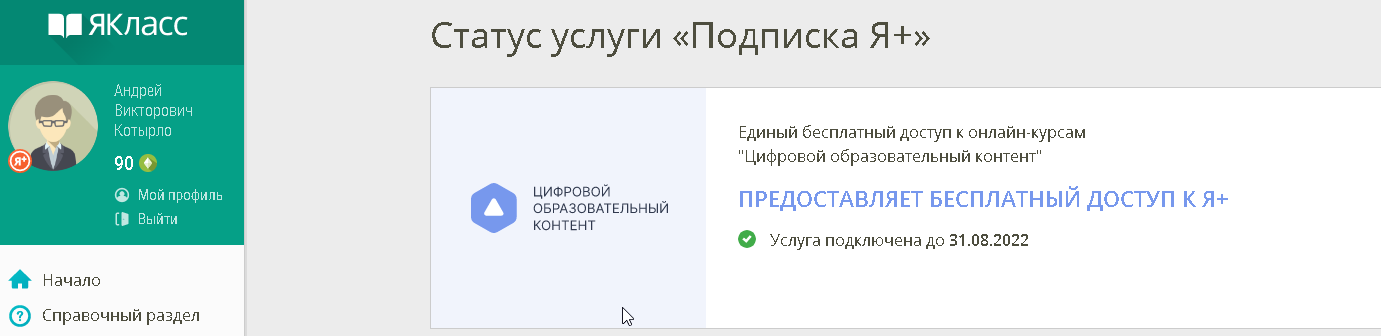 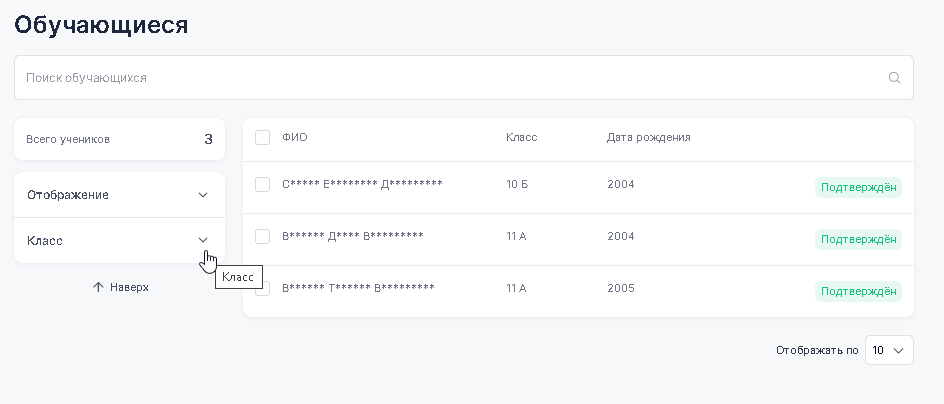 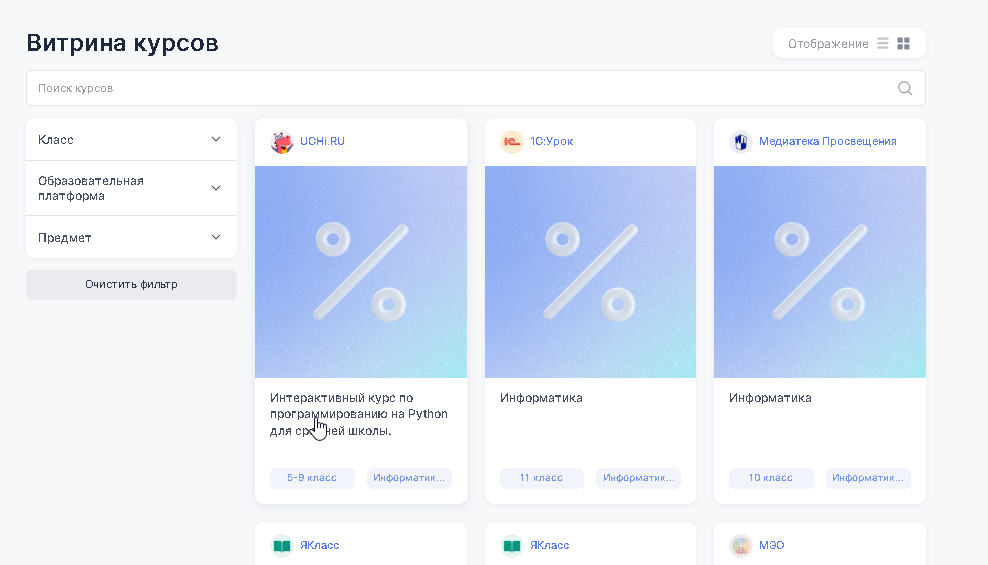